Bildungsstandards Klasse 9
1. Nationalsozialismus und Zweiter Weltkrieg – Zerstörung der Demokratie und Verbrechen gegen die Menschlichkeit 

2. BRD und DDR – zwei Staaten, zwei Systeme in der geteilten Welt
[Speaker Notes: „Rote Linie“ für die Klasse 9 vorstellen, auf Veränderungen bzw. Neuakzentuierungen aufmerksam machen, um anschließend dann auch an einem konkreten Stundenentwurf zur Nachkriegsgeschichte das ganze für den Unterricht zu konkretisieren.
[KLICK] Zwei übergeordnete Standards stehen im Bildungsplan Geschichte für die Klasse 9:
1. Nationalsozialismus und Zweiter Weltkrieg – Zerstörung der Demokratie und Verbrechen gegen die Menschlichkeit
2. BRD und DDR – zwei Staaten, zwei Systeme in der geteilten Welt]
Bildungsstandards Klasse 9
Zum Umgang mit der Zeitgeschichte
[Speaker Notes: Mit den Themen der 9.  Klasse sind wir damit in der Zeitgeschichte angelangt. Der Begriff „Zeitgeschichte“ wird generell für jene Epoche verwendet, die - zumindest ein Teil der Zeitgenossen bewusst miterlebt hat. Es handelt sich dabei also nicht um eine abgeschlossene oder dauerhaft abgrenzbare Epoche, sondern um eine dynamische, die sich im Laufe der Zeit verändert. 
D.h. während so vor 20 Jahren der Nationalsozialismus selbstverständlich noch zur Zeitgeschichte gehörte, verliert er diese Zuordnung mehr und mehr bzw. hat sie bereits verloren.
Die Geschichte des geteilten und wiedervereinigten Deutschland gehört dagegen mit Sicherheit noch zur Zeitgeschichte – besonders der Prozess der Wiedervereinigung und ihre geschichtswissenschaftliche Deutung. Ihre Charakterisierung als „Geschichte, die noch qualmt“- so bezeichnete sie u.a. der Schriftsteller Erich Loest einst - verliert diese Epoche aber auch zunehmend.
Beide Epochen – NS und geteiltes bzw. wiedervereintes Deutschland – sind einem zunehmenden Prozess der Historisierung ausgesetzt.]
Porträtfotos von Helmut Kohla.) als junger Kanzlerkandidat 1976b.) als „Politiker der Einheit“ 1990c.) als Bundeskanzler a.D. 2015 Welche Rolle spielt Helmut Kohl heute noch für SuS der 9. Klasse?
[Speaker Notes: Symbolischer für diese Epoche steht hierfür z.B. Helmut Kohl, der in Nachrufen immer wieder als „bedeutende Person der Zeitgeschichte“ bezeichnet wurde und dessen Leben ziemlich genau diese Epochen umspannte und der diese Epochen mitprägte – von seinem Ausspruch der „Gnade der späten Geburt“ bis hin zu seiner Rolle bei der Einheit Deutschlands und Europas.
Vielleicht wird an seiner Person auch der Wandel der Zeitgeschichte deutlich: 
2x KLICK
Welche Rolle spielt er heute noch für Schülerinnen und Schüler der 9. Klasse?
Der junge Kohl als Kanzlerkandidat gegen Schmidt und Strauß, sein Zitat von der „Gnade der späten Geburt“ – ist das relevant?
Seine lange Kanzlerschaft – relevant? Seine Rolle für die europäische Einigung?
Vielleicht am ehesten – was auch den Trend der Zeitgeschichte zeigt, dass sie immer aktueller wird – weg von den 50er-Jahren hin zu den 80er und 90er-Jahren.
Entscheidend aber bleibt der Perspektivwechsel: Was interessiert heutige Schüler noch an Helmut Kohl? Was sollte sie?
Aus Schülerperspektive gefragt [KLICK]: „Was geht uns euch eure Geschichte an?“]
Bildungsstandards Klasse 9
„Was geht uns eure Geschichte (noch) an?“ 

Zum Umgang mit der Zeitgeschichte
[Speaker Notes: Für viele Unterrichtende sind sie emotional besetzt, oft mit eigenen oder familiären Erinnerungen und Geschichten.
Für SuS sind sie dagegen oft ganz weit weg – es sei denn, es gib tauch hier biographische Berührungspunkte aus der Familiengeschichte.
Der nächste Bildungsplan übrigens wird unbedingt die Historisierung stärker berücksichtigen müssen: zwischen Wiedervereinigung und heute liegen mehr als 25 Jahre weitere Zeitgeschichte, die im Bildungsplan 2016 so gut wie keine Berücksichtigung gefunden haben: die erste rot-grüne Koalition, zu der Edgar Wolfrum ein beachtenswertes Buch („Rot-grün an der Macht“) geschrieben hat, die ersten Out-of-Area-Einsätze der Bundeswehr im Jugoslawienkrieg bzw. im Kosovo, der 11. September und seine Nachwirkungen, die Haltung zum Irakkrieg 2003 oder die Hartz-IV-Reformen und der Atomausstieg sind nur einige zeitgeschichtliche Themen, die unbedingt auch der schulischen Beachtung verdienten. Wie gesagt, Themen für den nächsten Bildungsplan …]
Jahresplanung Klasse 9
1. (3.3.1.) Nationalsozialismus und Zweiter Weltkrieg – Zerstörung der Demokratie und Verbrechen gegen die Menschlichkeit (10 DS)
2. (3.3.2.) BRD und DDR – zwei Staaten, zwei Systeme in der geteilten Welt (14 DS)

 mehr Zeit für die Jahre nach 1945 
Anschlussfähigkeit anderer Schularten an Gymnasien
	(BP 2016, Stufenspezifische Hinweise, S. 16: 
	„Mit Problemen des beginnenden 21. Jh. endet in Klasse 9   	der chronologische Durchgang (1989/90)“
[Speaker Notes: Kommen wir zurück zur Klasse 9 mit ihren Themen:

1. (3.3.1.) Nationalsozialismus und Zweiter Weltkrieg – Zerstörung der Demokratie und Verbrechen gegen die Menschlichkeit (10 DS)
2. (3.3.2.) BRD und DDR – zwei Staaten, zwei Systeme in der geteilten Welt (14 DS)
= klarer Akzent auf 2. Thema

Gründe, warum diese Themen in Klasse 9 sich so wiederfinden waren:
1. mehr Zeit für die Jahre nach 1945  durchgängige Forderung so gut wie aller Kolleginnen und Kollegen
2. Anschlussfähigkeit anderer Schularten an Gymnasien  „mit Problemen des beginnenden 21. Jh. endet in Klasse 9 der chronologische Durchgang (1989/90

= Implikationen, die diese Neuakzentuierung für die Klasse 6 bis 8 nach sich zieht, ja schon hinreichend diskutiert ….]
Zentrale Anliegen bzw. Fragen
Wie heute (noch) Nationalsozialismus unterrichten?
Wie heute die (doppelte deutsche) Nachkriegsgeschichte unterrichten?
[Speaker Notes: Zwei Anliegen vorab klären …
Zum 1. Teil möchte ich ein paar Anregungen geben,
Den 2. Teil wird Andreas Gawatz vorstellen.]
1. Wie heute (noch) Nationalsozialismus unterrichten?
Schwierigkeiten …
Geschichte des „Dritten Reiches“ keine „Zeitgeschichte“
keine unmittelbare Bedeutung für historische Identität
keine Diskussionen um Schuld und Mitläufertum etc.
2) Möglichkeit für SuS zu Diskussionen und eigener Urteilsfindung erschwert, weil die Bewertung der Geschehnisse schon von vornherein festgelegt ist
Gefahr eines „sozial erwünschten Sprechens“
3) multikulturelle Gesellschaft fragt: Was geht mich „eure“ Vergangenheit an?
Neuorientierung einer „nationalen Identität“
[Speaker Notes: Zunächst einige Neuakzentuierung der Didaktik zum Themenbereich „Nationalsozialismus“ vorstellen:
1. Für Jugendliche zu Beginn des dritten Jahrtausends ist die Geschichte des „Dritten Reiches“ nicht mehr Zeitgeschichte wie für ihre Eltern, Großeltern und ihre Lehrer und Lehrerinnen, die die Geschichte der nationalsozialistischen Diktatur noch aus der familiären Perspektive erfuhren. Es gibt kaum noch Erzähltraditionen, die zeitliche Distanz der heutigen Jugendlichen (immerhin die 3. oder sogar 4. Generation nach dem Holocaust) ist einfach zu groß, als dass sie größeres Gewicht für ihre unmittelbare historische Identität erlangen könnte. 
 Das bedeutet: Diskussionen um Schuld oder Mitläufertum, die vielleicht noch ihre Eltern (und damit viele Lehrerinnen und Lehrer) führten und die einen wichtigen Baustein für deren Sozialisation bedeuteten, sind ihnen mangels in die Geschehnisse der NS-Zeit verwickelten Diskussionspartnern ebenso verwehrt. 
2. Der moralische Impetus, dem sich ihre Erzieher aufgrund ihrer persönlichen Erfahrungen verschrieben haben, ist so nicht mehr vermittelbar. Zudem fehlt(e), offenbar die Kontroversität bei der Behandlung: Denn wenn bereits am Anfang einer Unterrichtseinheit die moralische Verwerflichkeit des Geschehens steht, wenn den Schülerinnen und Schülern gar keine Möglichkeit zur eigenen Urteilsfindung gelassen wird, weil die Bewertung der Geschehnisse schon von vornherein festgelegt ist, bleibt keine Möglichkeit für Diskussionen und schließlich für ein von den Jugendlichen selbst erarbeitetes Werturteil.
D.h.: Gefahr eines „sozial erwünschten Sprechens“; hohe Emotionalität gepaart mit geringer Beurteilungsmöglichkeit birgt zudem die Gefahr der Überrumpelung
3. Vermehrt SuS aus bildungsferneren Schichten, die keinen Zugang zu Formen deutscher Erinnerungskultur haben; multikulturelle Gesellschaft fragt: Was geht mich „eure“ Vergangenheit an?
 Hiermit verbunden wird auch die Forderung nach einer Neuorientierung der „nationalen Identität“ über eine am NS orientierte hinaus
= Konflikt zwischen Lehrererwartung und Schüler-Unlust wird immer wieder diagnostiziert]
1. Wie heute (noch) Nationalsozialismus unterrichten?
Chancen …
1) Nationalsozialismus ist und bleibt immer Teil der deutschen und damit „unserer“ und auch der „eigenen“ Geschichte
 immer noch Teil der historischen deutschen Identität
2) Umgang mit Nazi-Vergangenheit  ist Teil eines heutigen „Zivilisationsprozesses“
 politische Verantwortung für moralische Dimension entwickeln
[Speaker Notes: Diesem „Einerseits“ wird aber auch ein „andererseits“ gegenübergestellt, nämlich Chancen bzw. Verpflichtungen 
1. Nationalsozialismus ist und bleibt immer Teil der deutschen und damit „unserer“ und auch der „eigenen“ Geschichte (anders als Themen wie Ägypten oder die Mongolen):
Jugendliche sind  weiterhin von diesem Teil der deutschen Geschichte „betroffen“ aufgrund seiner immensen moralischen Dimension und erkennen, dass die Verantwortung der deutschen Gesellschaft hierfür weiterhin besteht. Gerade im Ausland, z.B. beim Schüleraustausch oder im Urlaub im direkten Kontakt mit Nichtdeutschen, werden Jugendliche mit aus der Nazizeit entstammenden Stereotypen von „den“ Deutschen konfrontiert. Sie können aber nur dann argumentativ reagieren, wenn sie sich reflektiert mit Problemen und Bewertungen des Nationalsozialismus auseinandergesetzt haben und gelernt haben, auch mit offen gebliebenen Fragen umzugehen. Gleiches gilt für die Konfrontation angesichts von Gedenkveranstaltungen als Teil der deutschen Erinnerungskultur und nicht zuletzt bei „Nazi“-vergleichen in Politik und Gesellschaft. 
 Immer noch Teil der historischen Identität
2. Umgang mit Nazi-Vergangenheit aufgrund der daraus resultierenden moralischen Verantwortung ist kein abgeschlossener Prozess, sondern das „lebenslanges Erbe“, das auch heutige Jugendliche deutscher wie nichtdeutscher Abstammung verpflichtet, sich der historischen Verantwortung gegenüber der NS-Schuld zu stellen, um an der heutigen Zivilisationsbildung mitzuwirken
Nicht Frage nach Schuld oder Nichtschuld, sondern Fragen nach dem eigenem möglichen Verhalten entwickeln und der daraus resultierenden politischen Verantwortung
Fragen, die unabhängig jedweder Historisierung bleiben werden]
"Was wir also brauchen, sind Menschen, die von sich aus überhaupt nicht an Mordtaten oder der Teilnahme an Massenmorden interessiert sind. 
Mit anderen Worten: Die zentrale Frage ist nicht, warum böse Menschen böse Sachen tun, denn das ist ja eine Tautologie. Nein, die Frage ist, warum Menschen, die überhaupt nicht böse sind, warum Leute, die zur Kirche gehen, die von sich selber glauben, dass sie moralische Menschen sind, warum die das tun ... 
Und die andere Frage, die mich beschäftigte, war, warum bestimmte Leute … in der Lage gewesen sind, dieser Maschinerie des Mordens zu widerstehen und nicht mitzutun." 

(Bauman, Zygmunt: Unbehagen in der Postmoderne. Hamburg 1999, S. 100)
[Speaker Notes: Ich möchte dies an einem Zitat des im Januar diesen Jahres (2017) verstorbenen polnisch-britischen Soziologen Zygmunt Baumann verdeutlichen:
Er fordert zunächst ganz klar für heute: 
"Was wir also brauchen, sind Menschen, die von sich aus überhaupt nicht an Mordtaten oder der Teilnahme an Massenmorden interessiert sind.“
Dann begründet er dies wie folgt:
Mit anderen Worten: Die zentrale Frage ist nicht, warum böse Menschen böse Sachen tun, denn das ist ja eine Tautologie. Nein, die Frage ist, warum Menschen, die überhaupt nicht böse sind, warum Leute, die zur Kirche gehen, die von sich selber glauben, dass sie moralische Menschen sind, warum die das tun ... 
Und schließlich fragt er sich umgekehrt auch:
Und die andere Frage, die mich beschäftigte, war, warum bestimmte Leute … in der Lage gewesen sind, dieser Maschinerie des Mordens zu widerstehen und nicht mitzutun."]
Umfrage zu Jugendlichen und NS-Zeit: Was geht mich das noch an?
http://www.zeit.de/2010/45/Erinnern-NS-Zeit-Jugendliche
[Speaker Notes: Umfragen übrigens zeigen auch, dass das Interesse an der Geschichte des Nationalsozialismus anhaltend hoch ist:
2/3 interessant, 1/3 sehr interessant
 deutlich höher als an anderen Epochen.]
1. Wie heute (noch) Nationalsozialismus unterrichten?
Didaktische Schlussfolgerungen:
verstärkt Entstehungsmomente rassistischer Ordnungssysteme vermitteln statt Diskussionen um Schuldfrage 
Erkenntnis der Bedeutung von humanen Werten und Traditionen unserer  Zivilisation durch die Beschäftigung mit dem NS-Terror herausarbeiten („Menschenrechtsgeschichte“)
Bezugsrahmen zur eigenen Lebenswelt durch lokal- und regionalgeschichtliche Zugänge beachten
Mögliche eigene Diskriminierungs-, Flucht- und Verfolgungserfahrungen mitbedenken
eigene Handeln im eigenen gesellschaftlichen multikulturellen Umfeld problematisieren ( L: BTV)
emotionaler Zugang ermöglichen („empathischen Verstehen“)
[Speaker Notes: Welche Schlussfolgerungen zieht der 2016er-Plan daraus?
1. verstärkt Entstehungsmomente rassistischer Ordnungssysteme vermitteln statt Diskussionen um Schuldfrage 
↔ weniger moralischer Anspruch auf das Übernehmen von Verantwortung für die „jüngste“ (sic!) deutsche Geschichte (als Last oder Teil einer ritualisierten Erinnerungskultur)
↔ weniger „Opfer- vs. Tätergeschichte“, mehr Erklärungsversuche der Genese der Taten: Wie verhielt sich ein Finanzbeamter bei der "Arisierung"? Was passierte bei einer Versteigerung jüdischen Besitzes? Wieso meldeten sich deutsche Männer und Frauen freiwillig zum Wachdienst im KZ?
2. Erkenntnis der Bedeutung von humanen Werten und Traditionen unserer  Zivilisation durch die Beschäftigung mit dem NS-Terror herausarbeiten 
↔ weniger negativ besetzte identitätsstiftende Funktion der Nazi-Zeit für das Selbstverständnis der Deutschen
+ Anerkennung des anderen, das Verständnis für das Fremde, die Sensibilisierung gegenüber fremdenfeindlichen Tendenzen und Ausgrenzungen (Bewusstsein für Menschenrechte schaffen  „Menschenrechtsgeschichte“). Hier zu gehört u.a. auch das Bewusstsein dazu, dass mit dem Ende des NS nicht der menschenverachtende Umgang automatisch auch endete – Sinti und Roma, aber auch Juden sind heute immer noch massiv rassistischen Vorurteilen ausgesetzt
3. lokal- und regionalgeschichtliche Zugänge als Bezugsrahmen zur eigenen Lebenswelt beachten
- mehr Berücksichtigung lokaler und regionaler Zugänge, auch biografisches Lernen etc.
4. etwaige eigene Diskriminierungs-, Flucht- und Verfolgungserfahrungen mitbedenken
5. eigene Handeln im eigenen gesellschaftlichen multikulturellen Umfeld problematisieren ( L: BTV)
6. emotionaler Zugang ermöglichen („empathischen Verstehen“), z.B., über Personen, Schicksale, Erlebnisberichte ( Zeitzeugen, Zweitzeugen etc.)]
Inhaltliche Akzentuierung im BP
„klassische Themen“
(1) ideologischen Grundlagen des Nationalsozialismus
(2) Mittel der Machtübernahme
(3) Alltagsleben in der NS-Diktatur zw. Zustimmung, Unterdrückung und Widerstand
↔ „Gleichschaltung“, Kennzeichen des totalitären Staates („SS-Staat“)
 Profiteure, „Mitläufer“, Propaganda, Verfolgte, Widerstand
(4) Charakterisierung des Zweiten Weltkriegs („Vernichtungskrieg“)
↔ Hitlers Außenpolitik zwischen Revision, Friedensbeteuerung und Kriegsvorbereitung
 Gewaltexzesse und Brutalität bis hin zu Holocaust/ Shoah
(5) NS-Herrschaftspraxis im besetzten Europa und ihre Reaktionen
 europäische Perspektive der NS-Herrschaft/ des NS-Terrors
(6) Fenster zur Welt: Japans Expansionismus
(7) Gegenwartsbezug des Nationalsozialismus 
 Diskussion um Schuld - „Schlussstrich“ - Verantwortung
[Speaker Notes: Inhaltsbezogene Teilkompetenzen durchgehen …
ibK 1 und 2 „klassische Themen“ wie 2004 auch: Ideologische Grundlagen und Bedingungen für den Aufstieg des NS
ibK 3: Mehr Mechanismen des Systems und der Gesellschaft, die zur radikalen Verleugnung und Verachtung menschlicher Werte und Würde führten, im Blick
↔ Weniger NS-Herrschaftsorganisation (Stichwort „Der SS-Staat“), d.h. weniger „Gleichschaltung“, SS-Verbände, „Verfassung“ des NS, Frage nach „totalitärem“ Staat etc.
+ stattdessen mehr am Stichwort „Gefälligkeitsdiktatur“ orientiert: Welchen Einfluss hatte der totalitäre Staat auf den Alltag der Menschen? Warum funktionierte der NS-Staat? Wie haben sich die Menschen im NS verhalten? Wer profitierte wie – und wer eben nicht?
↔ weniger „Hans-Ulrich Thamer“  „Verführung und Gewalt“, Zwischen Angst und Anpassung, der totalitäre Staat
+ mehr „Götz Aly“  „Hitlers Volksstaat“
ibK 4: direktes Anfahren der NS-Verbrechen im Zweiten Weltkrieg ohne „Vorgeschichte“als „Vernichtungskrieg“
↔ Weg in den Krieg, Revision bzw. Bruch des VV, zwischen Friedensbeteuerung und Kriegsvorbereitung, Appeasement, Umstellung der Wirtschaft auf Autarkie und Krieg etc.
ibK 5: Mechanismen des Systems (vgl. Standard 3) im besetzten Europa
 klare europäische Perspektive, die sowohl Kollaboration als auch Zwangsarbeit und Partisanenkämpfe in den Blick nimmt
ibK 6: Fenster zur Welt, das Japan in den Blick nimmt – dazu Freitag mehr
ibK 7: explizit als Beitrag zur Erinnerungskultur (gegen Bernd Höcke)]
Didaktische Akzentuierungen im BP
1) offene Lernformen in den Vordergrund stellen, die den Jugendlichen durch selbständiges, forschendes Arbeiten und Lernen erlauben, zu einem eigenständigen Urteil zu kommen
 Projekte zum NS, regionalgeschichtliche Zugänge, etc.
2) aktive Beteiligung an historischen und gesellschaftlichen Kontroversen ermöglichen (Stichwort „Erinnerungskultur“)
 Ziel: Nichtakzeptanz von Fremdenfeindlichkeit sowie die Bedeutung von Zivilcourage reflektieren (siehe auch L BTV)
3) Regionalgeschichtliche Zugänge
Ziel: individuellere Zugänge ermöglichen
Möglichkeiten zur differenzierten Bewertung der Handlungsspielräume zwischen Anpassung, Mitmachen und Resistenz
[Speaker Notes: 1. offenere Lernformen
2. Aktive Beteiligung ermöglichen (z.B. Stolperstein-Projekt, andere lokale Mitmach-Aktionen)
3. Regionalgeschichtliche Zugänge …
- ermöglichen eigenen, aus individuell verschiedenen lokalen und zeitlichen Gegebenheiten gespeisten Blick auf die Geschehnisse
- ermöglichen eine höhere Motivation bei den Lernenden, insbesondere dann, wenn sie aus der näheren Umgebung stammen. Es sind ihnen bekannte Orte und Plätze des eigenen Umfeldes; Ereignisse und auch Daten der allgemeinen Geschichte lassen sich an ihnen festmachen. Den Lernenden wird deutlich, dass sich Geschichte in ihrer unmittelbaren Umgebung abspielt; es lässt sich hier verdeutlichen, dass auch sie in einem unmittelbaren Verhältnis zu den gesellschaftlichen und politischen Entwicklungen stehen - an einem solchen Ort können sie sich vorstellen, dass auch sie damals als Täter, auch Opfer, vor allem aber als Mitläufer und angeblich unbeteiligter Zuschauer dabei gewesen sein könnten. 
- besonders dazu geeignet sind, die Handlungsspielräume zwischen angepasstem Verhalten, aktivem Mitmachen oder auch Resistenz zu bewerten. Auch Bezüge der damaligen Gesellschaft zum System der Konzentrationslager und zu seinen Opfergruppen lassen sich leichter aufzeigen, wenn die Verwobenheit eines ehemaligen Lagers in die Infrastruktur der Umgebung deutlich gemacht wird: Welcher Personenkreis versorgte die Lager mit Lebensmitteln? Wer stellte die Post zu, wessen Aufgabe war es, Abrechnungen der Lagerführung oder auch Überweisungen an Häftlinge auf der örtlichen Sparkasse zu verbuchen? Welchen Weg nahmen die Häftlinge und Zwangsarbeiter auf ihrem täglichen Weg zur Arbeit - führte er durch Wohngebiete? Wohin gingen die SS-Männer, wenn sie nach Feierabend ein Bier trinken wollten? 
↔ an einer einzelnen Gedenkstätte lässt sich nicht das gesamte System verdeutlichen]
Regionalgeschichtliche Zugänge
Gedenkstätten 
eigener, individuellerer Blick auf verschiedene lokalen Gegebenheiten
lokale und regionale Bezüge bieten (oft) eine höhere Motivation bei den Lernenden
durch konkrete Orte wird ein persönliches Verhältnis zu den damaligen Handlungsspielräumen und Entscheidungen ermöglicht
↔ lokales Beispiel/ einzelne Gedenkstätte nicht unbedingt repräsentativ für 	das gesamte System

Landesministerien-Projekt
www.ns-ministerien-bw.de/materialien-2/
2. Wie heute die Nachkriegsgeschichte unterrichten?
Comic Flix: Da war mal was…Erinnerungen an hier und drüben. Hamburg 2009

Videoclip zum oben genannten Comic von Flix unter https://www.youtube.com/watch?v=QRy_f90ravM
2. Wie heute die Nachkriegsgeschichte unterrichten?
Schwierigkeiten …

„Dass für unsere Schülerinnen und Schüler die Geschichte der DDR prinzipiell keinen anderen Rang besitzt als diejenige des antiken Griechenlands oder Roms, die sie ebenfalls nur vermittelt durch Quellen und Darstellungen rezipieren, … ist längst erprobte Praxis des Schulunterrichts …“
„Mittlerweile sind aber auch die Kollegien vielfach mit Nachgeborenen besetzt.“
(Johannes Heinßen, 2016)
[Speaker Notes: Johannes Heinßen, Geschichtslehrer aus Lübeck, angesichts einer Fachtagung am Landesinstitut für Lehrerbildung und Schulentwicklung in Hamburg, 22./23.4.2016 
(https://www.bundesstiftung-aufarbeitung.de/uploads/2016-pdf/2016-04-23-tagungsbericht-lehrerkonferenz-hh.pdf)]
2. Wie heute die Nachkriegsgeschichte unterrichten?
Chancen …

„Das anhaltende Interesse an der DDR-Geschichte kommt daher, dass es sich dabei um Geschichte handelt, die noch qualmt.“

(Werner Schulz, DDR-Bürgerrechtler und Europaabgeordneter für die Partei Bündnis90/Die Grünen (2006)
Vergleichende („asymmetrisch verflochtene“) Perspektive
Literaturhinweise (Auszüge – ausführlich s.  204_brd_ddr_literatur)
BAUERKÄMPER, Arnd: Gemeinsam getrennt. Deutschland 1945 - 1990 in Quellen, Frankfurt/Main 2004
BÖSCH, Frank (Hg.): Geteilte Geschichte. Ost- und Westdeutschland 1970-2000, Bonn 2015
BRUNNER, Detlev/ GRASHOFF, Udo/ KÖTZING, Andreas (Hrsg.): Asymmetrisch verflochten? Neue Forschungen zur gesamtdeutschen Nachkriegsgeschichte. Berlin 2013
KLESSMANN, Christoph/ LAUTZAS, Peter (Hrsg.): Teilung und Integration. Die doppelte deutsche Nachkriegsgeschichte als wissenschaftliches und didaktisches Problem. Bundeszent
[Speaker Notes: Forderung besonders von Christoph Kleßmann]
Das Thema im neuen BildungsplanZusammenhänge und Perspektiven
20
systematischer (synchroner) Blick
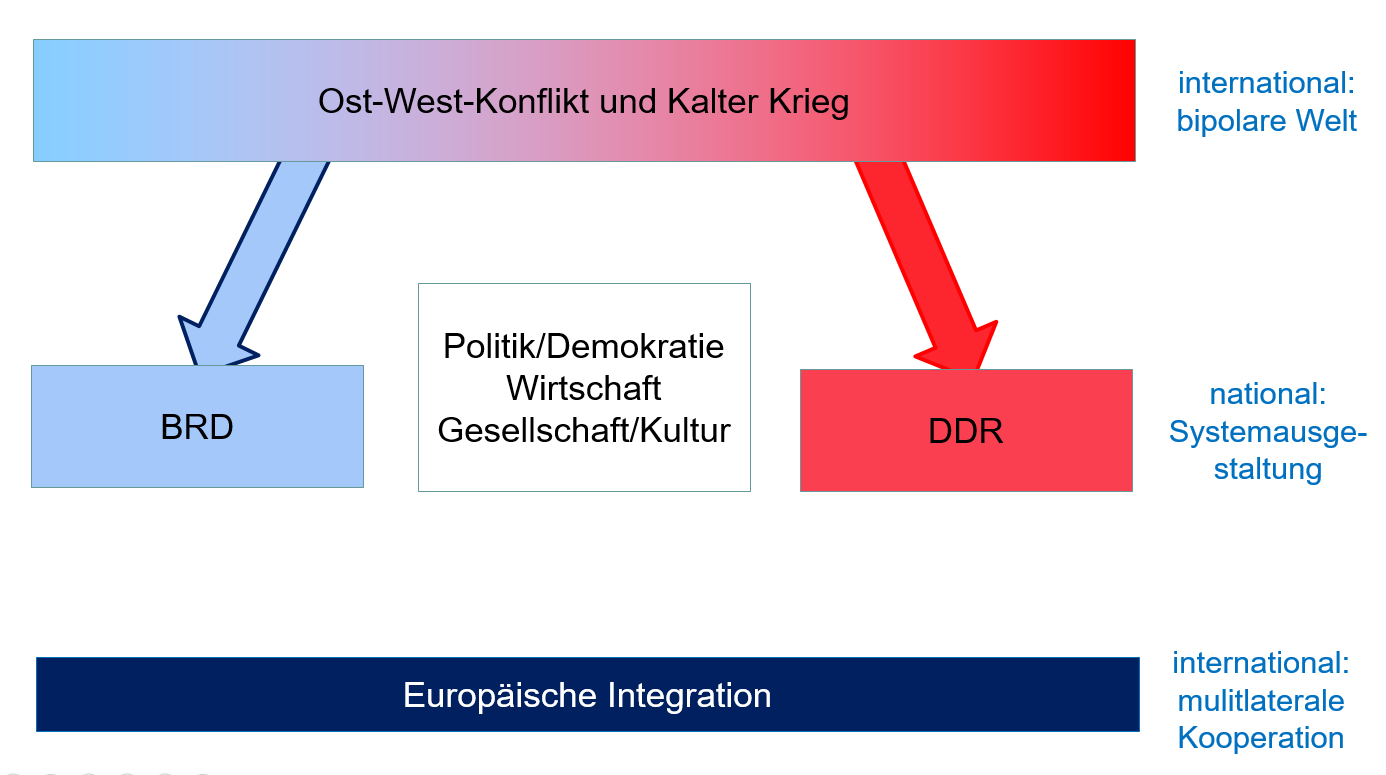 genetischer (diachroner) Blick
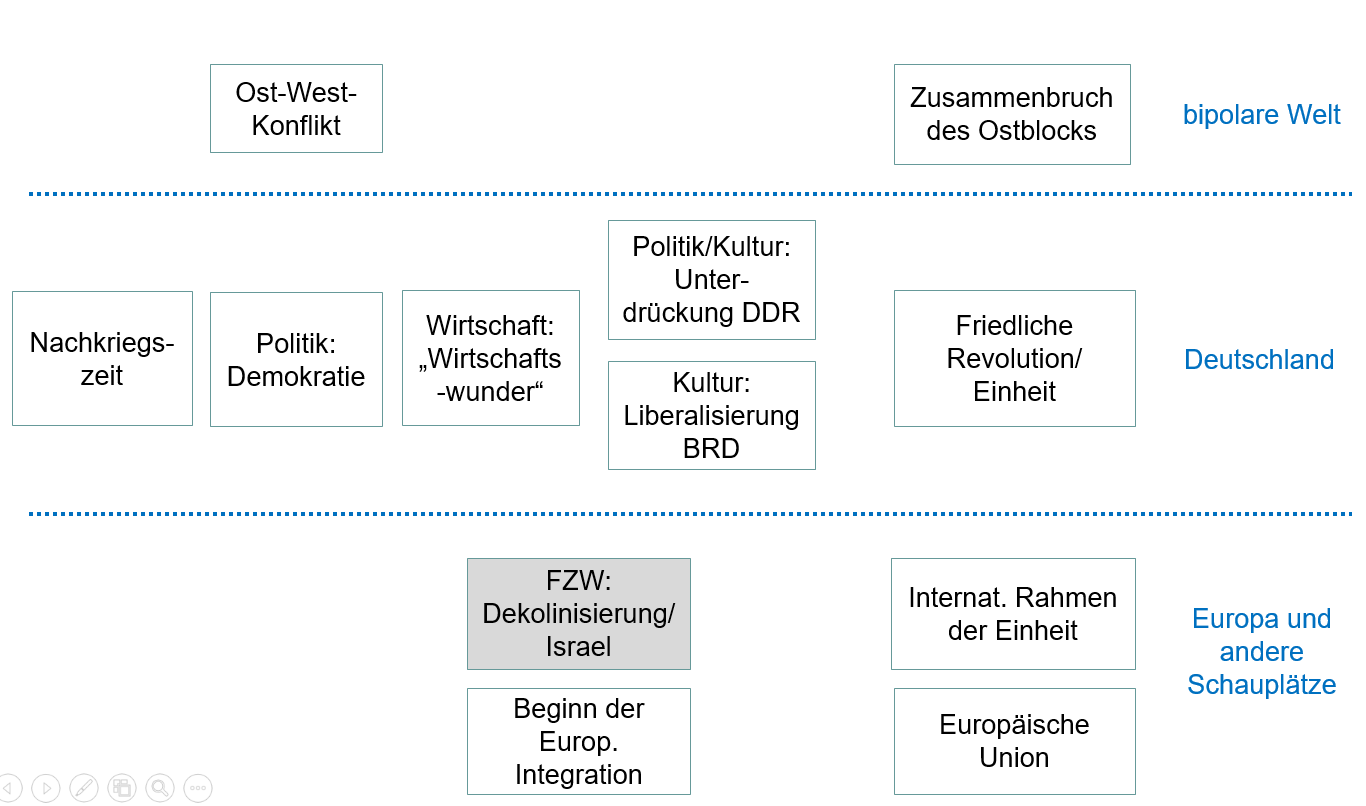 Was fehlt?

Kuba-Krise
Ostpolitik
RAF
…
genetischer (diachroner) Blick
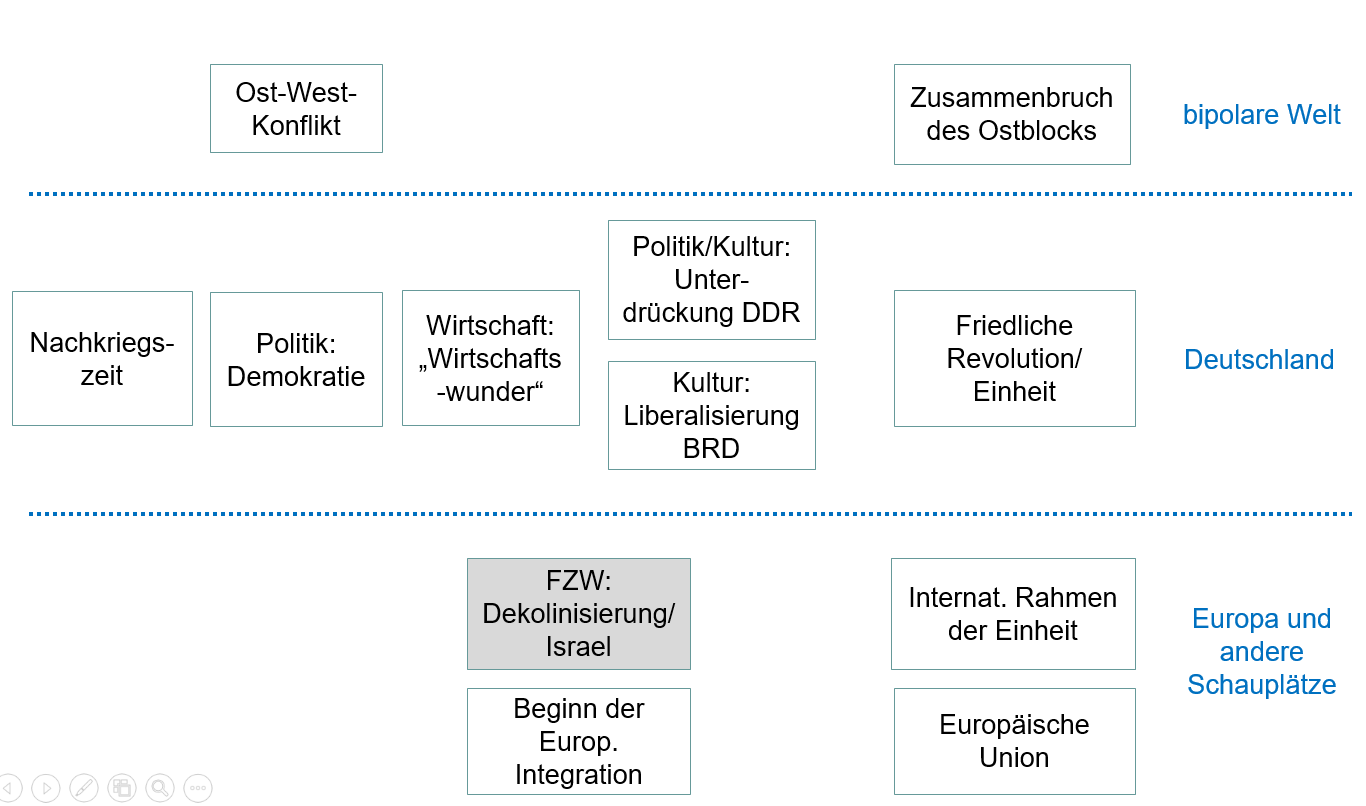 Akzentuierungen, Perspektivierungen
Systemperspektive: Zwei Systeme, zwei Staaten
Vergleichende Perspektive: asymmetrisch verflochtene Parallelgeschichte
Demokratische Perspektive (Hartmut Kaelble: „Demokratisierungsschübe“)
	4. Demokratisierungsschub 1945-1957 („Befreiung und Demokratisierung“) 
	5. Demokratisierungsschub 1989-1991 („Ein europäischer Umbruch zur Demokratie“)
Ökonomische Perspektive: zunehmende Divergenzen seit den 1980er –Jahren
Europäische Perspektive: weniger Nachkriegsgeschichte, mehr Vorgeschichte des vereinten Deutschlands und Europas
[Speaker Notes: Stefan:
Den Punkt Globale Perspektive: Unterschiede zwischen DDR und BRD deutlich geringer als aus innerdeutscher Perspektive
habe ich gelöscht – Relevant bzw. im Kontext verständlich?

Vergleichende Perspektive: asymmetrisch verflochtene Parallelgeschichte
Europäische Perspektive: weniger Nachkriegsgeschichte, mehr Vorgeschichte des vereinten Deutschlands und Europas
Weniger 50er und 60er Jahre, mehr 70er und 80er Jahre
Globale Perspektive: Unterschiede zwischen DDR und BRD deutlich geringer als aus innerdeutscher Perspektive (verschiedene Welten)
Ökonomische Perspektive: zunehmende Divergenzen seit den 1980er –Jahren (Hartmut Kälble, Kalter Krieg und Wohlfahrtsstaat)]
Sequenzplanung in 28 Stunden
1./ 2. Stunde: Europa am Ende oder am Anfang? Wie soll es mit Europa nach dem Zweiten Weltkrieg weitergehen?
3./ 4 Stunde: Der „eiserne Vorhang“ trennt die Welt
5./ 6. Stunde: Weltpolitik zwischen Konfrontation und Entspannung
7./ 8. Stunde: Und was macht Europa? Aussöhnung in Europa zwischen Deutschland und Frankreich 
9./ 10. Stunde: Die Gründung des Staates Israel – ein endloser Streit?
11./ 12. Stunde: Wer ist „demokratischer“? BRD und DDR als „demokratische Staaten“
13./ 14. Stunde: Wohlstand für alle? Planwirtschaft oder Marktwirtschaft?
15./ 16. Stunde: Leben im Schatten der Mauer
17./ 18. Stunde: 1968 – ein gesellschaftliches Umbruchsjahr?
19. Stunde: Freiheit für alle? Ziviler Ungehorsam in West und Ost – 1968 
20. Stunde: Freiheit für alle? Ziviler Ungehorsam in Ost und West
21./ 22. Stunde: Der Ostblock bricht zusammen
23./ 24. Stunde: „…keine Angst mehr“? Die friedliche Revolution in der DDR
25./ 26. Stunde: Wächst zusammen, was zusammen gehört? 
27./ 28. Stunde: Was macht Europa nach dem Ende des Kalten Krieges?
Ost-West-Konflikt und Kalter Krieg
Konfliktebenen Ost-West-Konflikt
(z.B. nach E.-O. Czempiel)
Spannungskurve Kalter Krieg
(z.B. http://www.poprawka.de/neuzeit/217_grafik.jpg)
3. Von Julian Oster - Eigenes Werk, CC BY-SA 3.0, https://commons.wikimedia.org/w/index.php?curid=32950330
[Speaker Notes: https://de.wikipedia.org/wiki/Kalter_Krieg#/media/File:NATO_vs._Warsaw_(1949-1990).svg]
Ost-West-Konflikt und Kalter Krieg
BRD-DDR Landkarte, Flaggen
(z.B. http://www.br.de/telekolleg/faecher/geschichte/ost-westkonflikt-03-102~_v-img__16__9__xl_-d31c35f8186ebeb80b0cd843a7c267a0e0c81647.jpg?version=1f63d)
Nord- und Südkorea,  Landkarte, Flaggen
(z.B. http://www.stepmap.de/landkarte/nordkorea-s-dkorea-1126618)
3. Von Julian Oster - Eigenes Werk, CC BY-SA 3.0, https://commons.wikimedia.org/w/index.php?curid=32950330
[Speaker Notes: http://www.br.de/telekolleg/faecher/geschichte/ost-westkonflikt-03-102~_v-img__16__9__xl_-d31c35f8186ebeb80b0cd843a7c267a0e0c81647.jpg?version=1f63d
https://www.google.de/search?biw=1680&bih=885&tbm=isch&sa=1&q=koreanische+teilung&oq=koreanische+teilung&gs_l=img.3..0i24k1.33812.35075.0.35343.12.12.0.0.0.0.134.1118.7j5.12.0....0...1.1.64.img..3.4.399...0i7i30k1j0i8i7i30k1j0i10i24k1.eGWcugkvfP0#imgrc=gQxKLNPPnhSH-M:]
Ost-West-Konflikt und Kalter Krieg
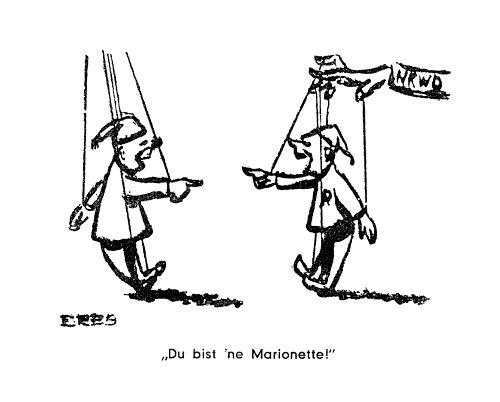 https://lehrerfortbildung-bw.de/u_gewi/geschichte/gym/bp2004/fb4/1_schwerpkt2/1_aufg/1_mat/
Zentrale Systemvergleiche
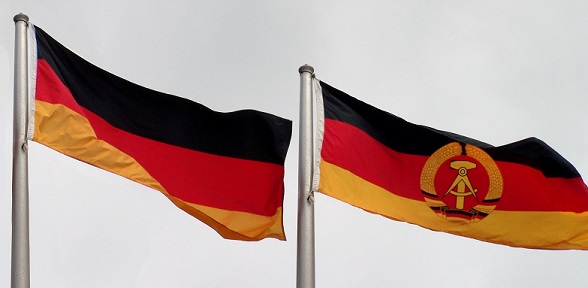 Von Jérôme - Eigenes Werk, CC BY-SA 3.0, https://commons.wikimedia.org/w/index.php?curid=9799056
Politik – Zwei Mal Demokratie?
Bundesrepublik Deutschland:
Flagge
Bundestag in Bonn
Grundgesetz
DDR:
Flagge
Volkskammer
Verfassung der DDR
Politik – Zwei Mal Demokratie?
Spiegel-Titelseite
Joschka Fischer als Umweltminister
z.B. http://germanhistorydocs.ghi-dc.org/sub_document.cfm?document_id=1123&language=german
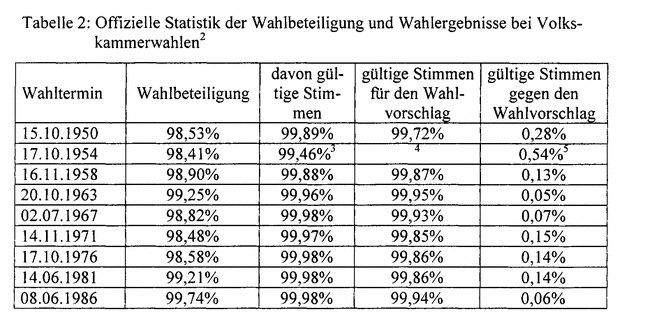 Studienrat Schwenninger, MdB, Mitglied der Grünen, mit Helmut Kohl
z.B http://www.deutschlandfunkkultur.de/den-zielen-treu-geblieben.1008.de.html?dram:article_id=239581
Überalterte SED-Führung beim Parteitag 1986

http://www.gettyimages.de/detail/nachrichtenfoto/vorw%C3%A4rts-zum-sed-parteitag-berlin-ddr-04-04-1986-foto-nachrichtenfoto/550217357#vorwrts-zum-sedparteitag-berlin-ddr-04-04-1986-foto-erich-honecker-picture-id550217357
[Speaker Notes: Statistik aus: https://books.google.de/books?id=Li33BQAAQBAJ&pg=PA387&lpg=PA387&dq=offizielle+Statistik+der+Wahlbeteiligung+und+Wahlergebnisse+bei+Volkskammerwahlen&source=bl&ots=1NWNCPunfP&sig=LFQLA2o5t32-5MR2rV7WlmaGgRA&hl=de&sa=X&ved=0ahUKEwjWpq7107TWAhVB2hoKHeDWBR8Q6AEIQjAE#v=onepage&q=offizielle%20Statistik%20der%20Wahlbeteiligung%20und%20Wahlergebnisse%20bei%20Volkskammerwahlen&f=false
Ist das ein Problem????]
Wirtschaft – Wohlstand für alle?
Ausflug mit dem VW-Käfer
z.B. http://querzeit.org/kultour/fritz-bauer
Automobilausstellung DDR, 1950er Jahre
Wirtschaft – Wohlstand für alle?
Arbeitsamt Frankfurt/Main 1975
z.B. http://germanhistorydocs.ghi-dc.org/sub_image.cfm?image_id=141
Familie auf dem Balkon in Greifswald 1979
z.B. http://germanhistorydocs.ghi-dc.org/sub_image.cfm?image_id=2404
[Speaker Notes: Tabelle selbst erstellt.]
Wirtschaft – Wohlstand für alle?
PC (Commodore) Anfang 1980er Jahre
Robotron-Computer
Die Episode des 64 Kilobit-Chips. 

1981 teilte der zuständige Minister mit, dass die DDR gemeinsam mit der Sowjetunion an der Entwicklung des elektronischen Bausteins arbeite. 1984 sollte der Chip auf den Markt kommen. Im April 1986 wurde schließlich mitgeteilt, dass der technologische Durchbruch gelungen sei und der Chip tatsächlich produziert werde.
 
Wie verheerend für die Wirtschaft der DDR diese durchaus üblichen Verzögerungen bei der Entwicklung und Produktion neuer Techniken sind, zeigt die Entwicklung des Preises für den 64 Kilobit-Chip. Als ihn die Japaner auf den Markt brachten, bekamen sie für jeden Chip 125 Dollar. Als die DDR damit herauskam, kostete er nur noch 30 Cent und war auf den Wühltischen von Elektronikläden zu haben.

Peter Christ, "Mächtig stolz auf die eigene Leistung", in: Die Zeit Nr. 28 vom 4. Juli 1986.
Repression und Liberalisierung
Mauerbau Bernauer Straße, 
(z.B. http://www1.wdr.de/stichtag/stichtagoktober104~_v-ARDFotogalerie.jpg)
[Speaker Notes: http://www1.wdr.de/stichtag/stichtagoktober104~_v-ARDFotogalerie.jpg]
Repression und Liberalisierung –Fallstudie – die Ermordung des Benno Ohnesorg und des Matthias Domaschk im Vergleich
Quintessenz
Ost-West-Konflikt als mitlaufende Folie
Schwerpunkt: kategorialer Vergleich